Dušana FindeisenZakaj ženske, zakaj starejše ženske? Blizu starosti, blizu socialno-kulturnemu spoluDogodek za širjenje vednosti o projektu TAG 13. december  2022
Imena treh  ulic v Ljubljani imenovanih po ženskah? Enakost sociaono-kultunih spolov prostoru.
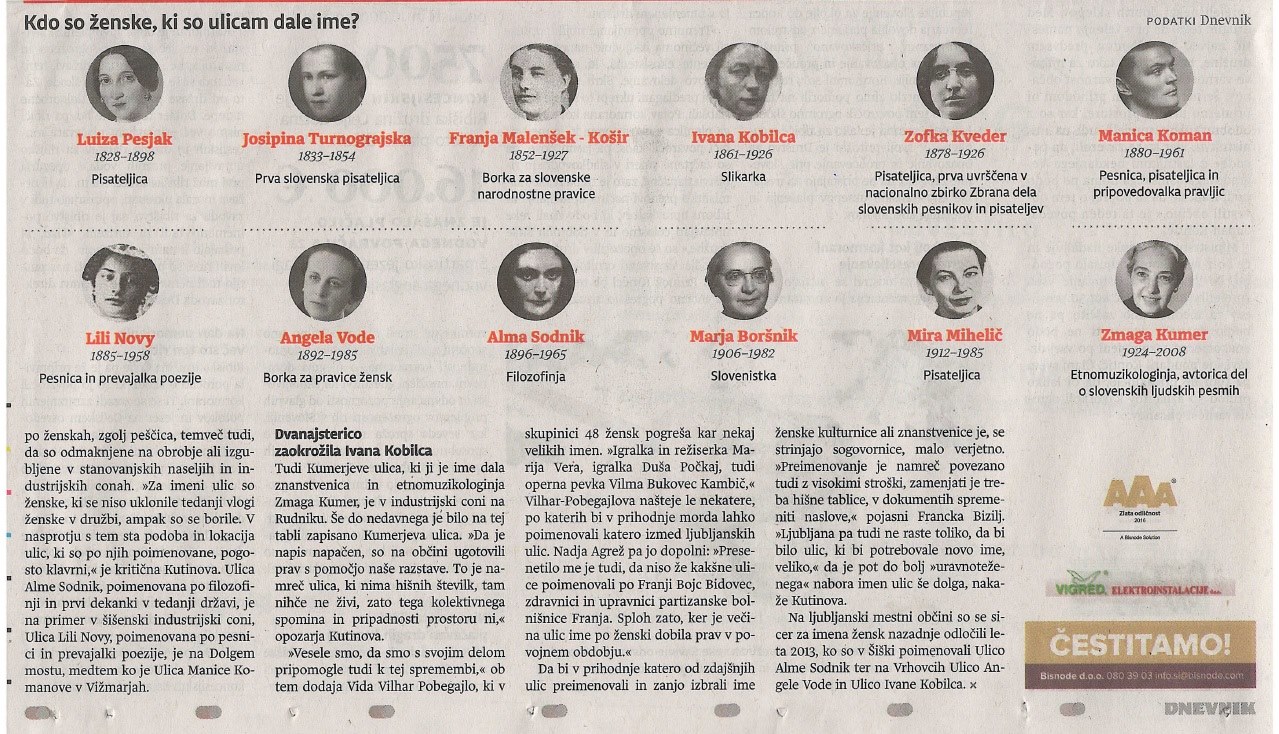 PartnerjiItalijaSlovenijaŠpanijaRomunijaPortugalskaNemčijaFrancija
Korak za korakom do zamisli o projektu TAG….- pretekli programi SUTŽO (Z menoj po mojem mestu, Mara Kralj, študijski krožek angleškega jezika)- študija FF-srečanje z Oleno
Spletna stranDosežkiPriročnik + konceptualno ozadje+ zgodovina izjemnih žensk Multimodalni tečajInteraktivni zemljevidDigitalna knjiga+ Facebook projekta:TAG
ZoraJanžekovičplastična kirurginja
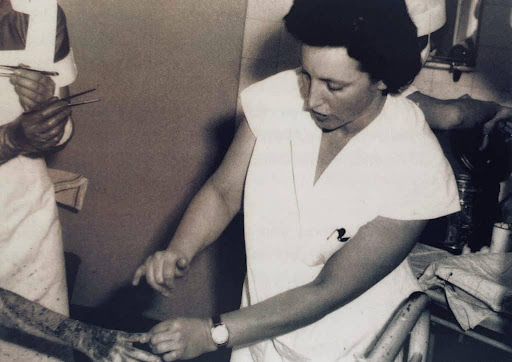 Angela Vode, socialna pedagoginja,političarkafeministkaŽenske v sodobni družbi
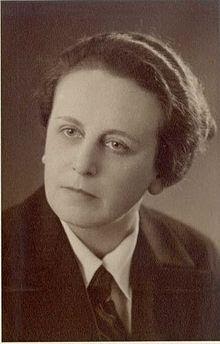 Deduktivno raziskovanje pred dosežkom 1 in ves čas študije, romani, predavanja na Youtube, radijske oddaje,filmi, itd.
In 1976 French TV journalists asked boys and girls about their possible future professions. (constructing  social roles) 	Est-ce que tu sais ce que tu veux faire plus tard dans la vie ? 	- Puéricultrice. 	Et si tu avais été un garçon ? 	- Inspecteur de police.	Et tu penses que tu ne peux pas être inspectrice de police en tant que fille ? 	- Non ! [...] ça existe pas ça. 	Ça existe pas tu crois ? Il y a des femmes dans la police.    	- Oui, mais c’est des secrétaires »	Avant ton travail, qu’est-ce que tu feras ? 	- Le matin ? Le ménage. 	Et puis en rentrant de ton travail, qu’est-ce que tu feras ? 	- Les courses	Tu feras les courses ? Et après ? 	- Le manger	Tu feras le manger ? Et après le dîner ? 	- La vaisselle [elle rit] »https://www.ina.fr/contenus-editoriaux/articles-editoriaux/1976-si-j-avais-ete-un-garcon-j-aurais-voulu-devenir-docteur/Facebook projekta:TAG
Ana Aslan  (Romunija)romunska znanstvenica,  prvi  inštitut za geriatrijo. zdravilo proti staranju, Gerovital, ki se je uporabljalo v več kot 70 državah po svetu.
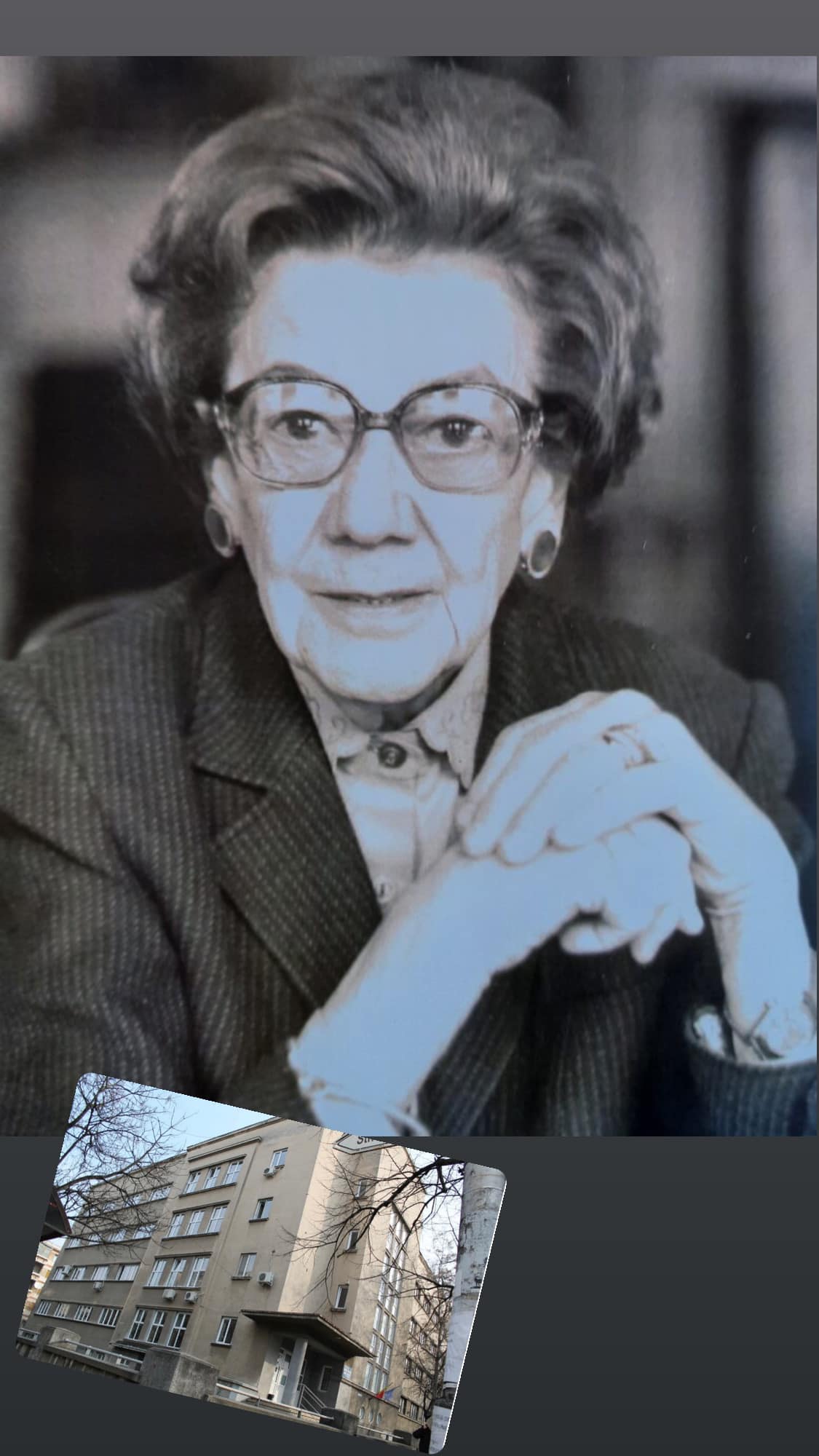 Simone de Beauvoir: ”Oče, je govoril "Simone ima moške možgane", ali "Simone je moški".Jacques in njegovi prijatelji so lahko brali prave knjige. Zavedali so se pravih problemov. Živeli so svobodno” jaz pa…https://www.radiofrance.fr/.../une-enfance-d-ecrivain-du...
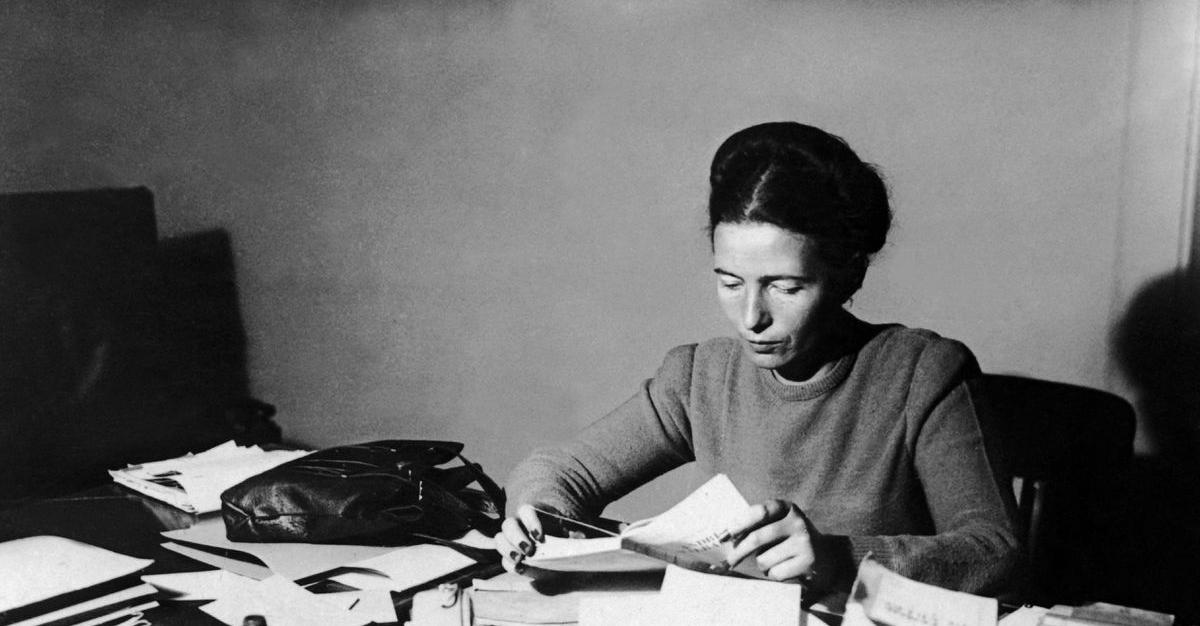 Heddy Lamarr1. svetovna vojnakodirana sporočiladanes wi-fi, bluetooth
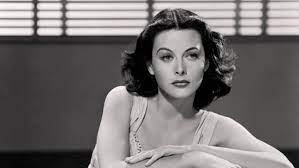 Cecilia Payne/ Cambridge/ botanistka/ astronomija/kraja
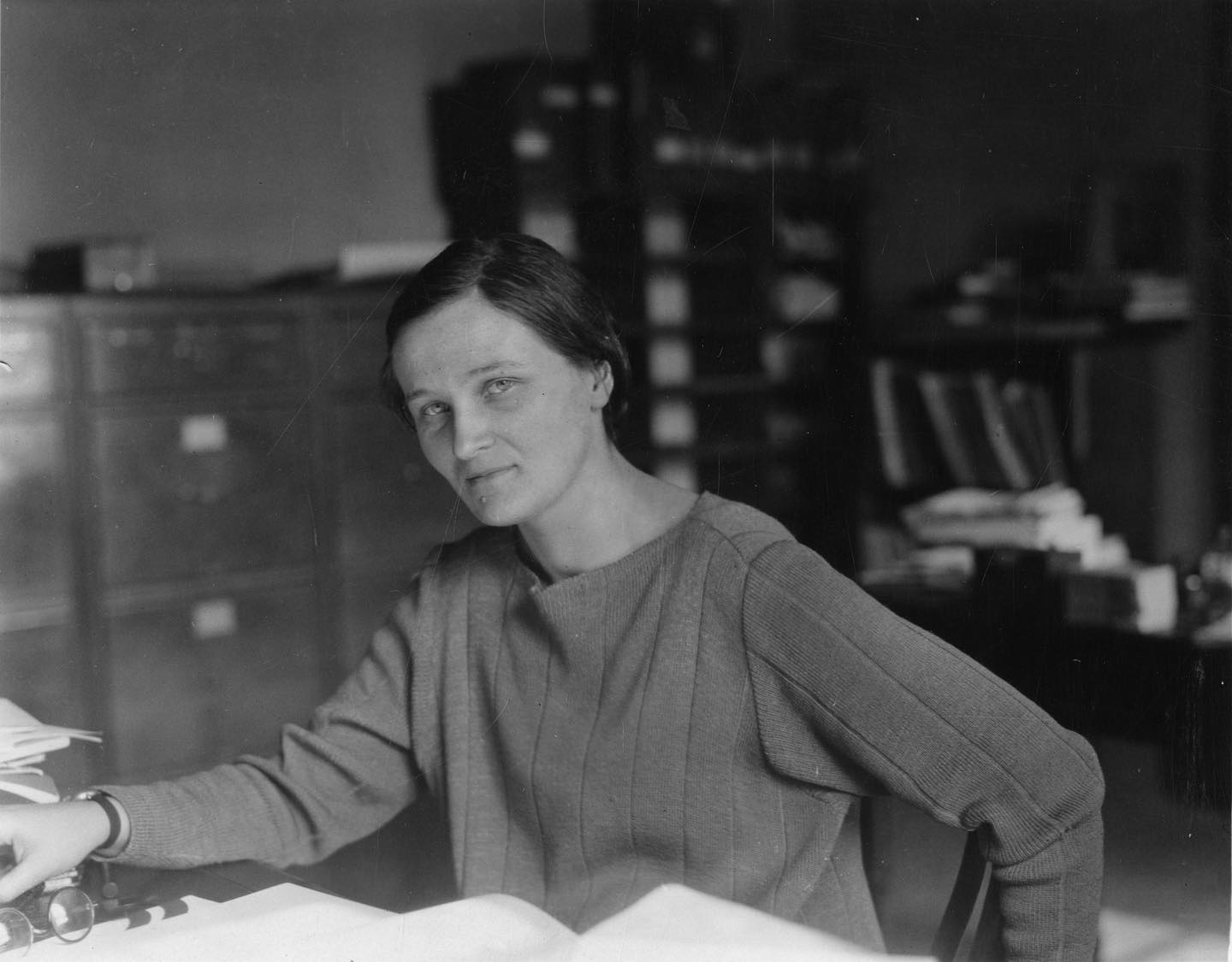 Eduard Manet, 1863 Le dejeuner sur l’herbe/Luncheon in the herbs 1863.caused social revolt….?
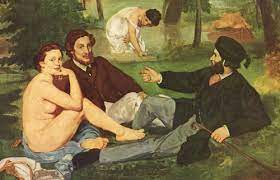 Ženska
Starejši ? Skupina starejših posameznikov, opredeljenih po starosti in s starizmi.  Toda spol je lahko v starosti še bolj pomemben kot v otroštvu ali odraslostiNeenakosti med ženskami in moškimi ostajajo ves čas  življenja (na primer izobrazbena raven, poklicna segregacija, dohodek itd.), medtem ko se v starosti še stopnjevajo, kar ima za posledico "kumulativno pomanjkljivost" (Cruikshank, 2003).
Do kakšne mere se starejše ženske počutijo enakovredne starejšim moškim? Kako se njihove izkušnje s spolom in spolnim kapitalom obravnavajo v izobraževanju starejših odraslih?
Kljub dragocenim dosežkom so mnoge navadne ženske, pa tudi izjemne ženske in mednarodno dejavne intelektualke in umetnice v Evropi, pozabljene in nevidne, kljub temu, da so nekatere od njih dragocen vzor, ki mu je treba slediti. V informacijski družbi je naše neznanje o njih nedopustno (Geer,2017).
Temeljne vrednote Evropske unije so:spoštovanje človekovega dostojanstva in človekovih pravic, svobode, demokracije, enakosti in pravne države. Vrednote so med seboj preopletene!
True to age true to gender